BUILDING ENTERPRISE FUND ADVISORY COMMITTEE
November 7, 2022
INTRODUCTIONS
Public comment
Review and approval of meeting minutes May 23, 2022
BEFAC Roles and responsibilities (BYLAWS)
Financial update
Building Enterprise Fund
Financial Update
June 30, 2022
Nrs requirements
NRS 354.59891 section 4(d) requires a local government to maintain a balance of unreserved working capital in the enterprise fund that does not exceed 50 percent of the annual operating costs and capital expenditures, as determined by the annual audit of the local government.  
If the enterprise fund’s working capital exceeds 50 percent of annual operating costs and capital expenditures for 2 consecutive fiscal years, the local government shall reduce the fees it charges by an amount that is sufficient to ensure the working capital does not exceed 50 percent for the next following 2 consecutive fiscal years. 
Working capital is the excess of current assets over current liabilities, as determined by the local government at the end of the fiscal year.
Any amount designated for special use, including without limitation, prepaid fees and any other amount subject to a contractual agreement, must be identified as a restricted asset and must not be included as a current asset in the calculation of working capital.
The governing body of a county or city that has created an enterprise fund pursuant to NRS 354.59891 may transfer an amount of money from the enterprise fund to pay the capital costs of constructing one or more fire stations if:
      (a) The transfer from the enterprise fund does not cause the balance of unreserved working capital in the enterprise fund to be less than 50 percent of the annual operating costs and capital expenditures for the program for the issuance of barricade permits, encroachment permits and building permits; and
      (b) The governing body finds that the construction of the fire station is necessary based on an analysis of the need for infrastructure prepared pursuant to NRS 278.02591 between January 1, 2020, and December 31, 2021.
1
Statement of Net Position
(1) Reduction due to $10.3M transfer under NRS 354.59894
2
DESIGNATED CASH BALANCE
3
unearned revenue
4
Income Statement
Income Statement
5
Building department working capital
Operating Current assets are adjusted to reflect the GASB 31 adjustment of $701,070.
FY21 Includes $5.5M BCC designation for capital improvements and $10.3M for a fire station allowed under NRS 354.59891
Operating expenses include 100% budgeted salaries and benefits. 
      Operating expenses do not include FY22 $10,300,000 in transfers out.
6
Designated cash
Recommendation: Designate 20% of the remaining unfunded capital plan in FY23 for an increase of $5.9M in designated cash for a designated cash balance of $31.7M.
7
Departmental PERFORMANCE Data
Building Permits Issued - Fiscal Year ComparisonThrough October 2022
Building Completed Inspections- Fiscal Year ComparisonThrough October 2022
BUILDING INSPECTOR ACTIVITY
Rollover Data by Fiscal Year
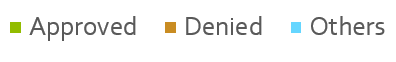 2.02%
1.63%
1.40%
3.36%
3.16%
2.07%
Departmental staffing update
Staffing Updates
New Hires
Staffing Updates
Promotions




Offers Made Pending Background Check



Positions in Recruitment
Staffing Updates
Additional Positions Seeking Authority to Recruit



Additional Funded Positions in Holding
CAPITAL IMPROVEMENT PROJECT UPDATE
Accella & Electronic submittal process
Operation Funding Request
Economic Outlook
From BEFAC Members
Proposed items for future agenda
Set next committee meeting
February - March 2023
Public comment
Adjourn meeting